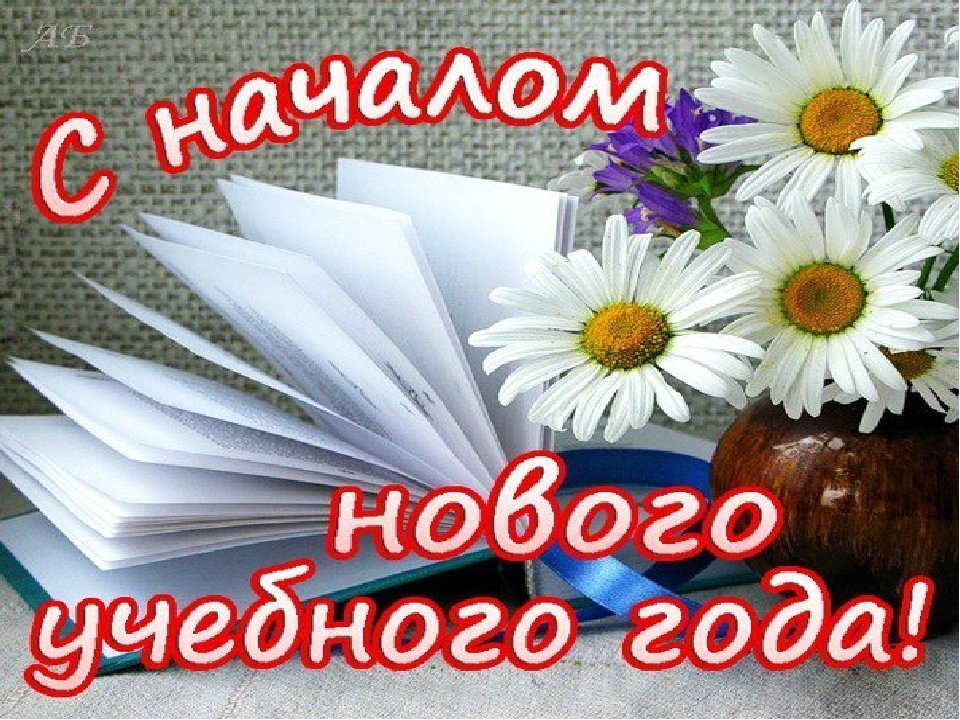 Организационный семинар учителей экономики: «Современные подходы к организации учебного процесса на уроках экономики в 2019-2020 учебном году. Инновации в школьном образовании». Анализ работы ММО за 2018 – 2019 учебный год.
Методист-организатор УОиМП администрации городского округа г. Бор, Максимова Юлия Михайловна
Всероссийская олимпиада школьников по экономике
Школьный этап пройдет 30 октября
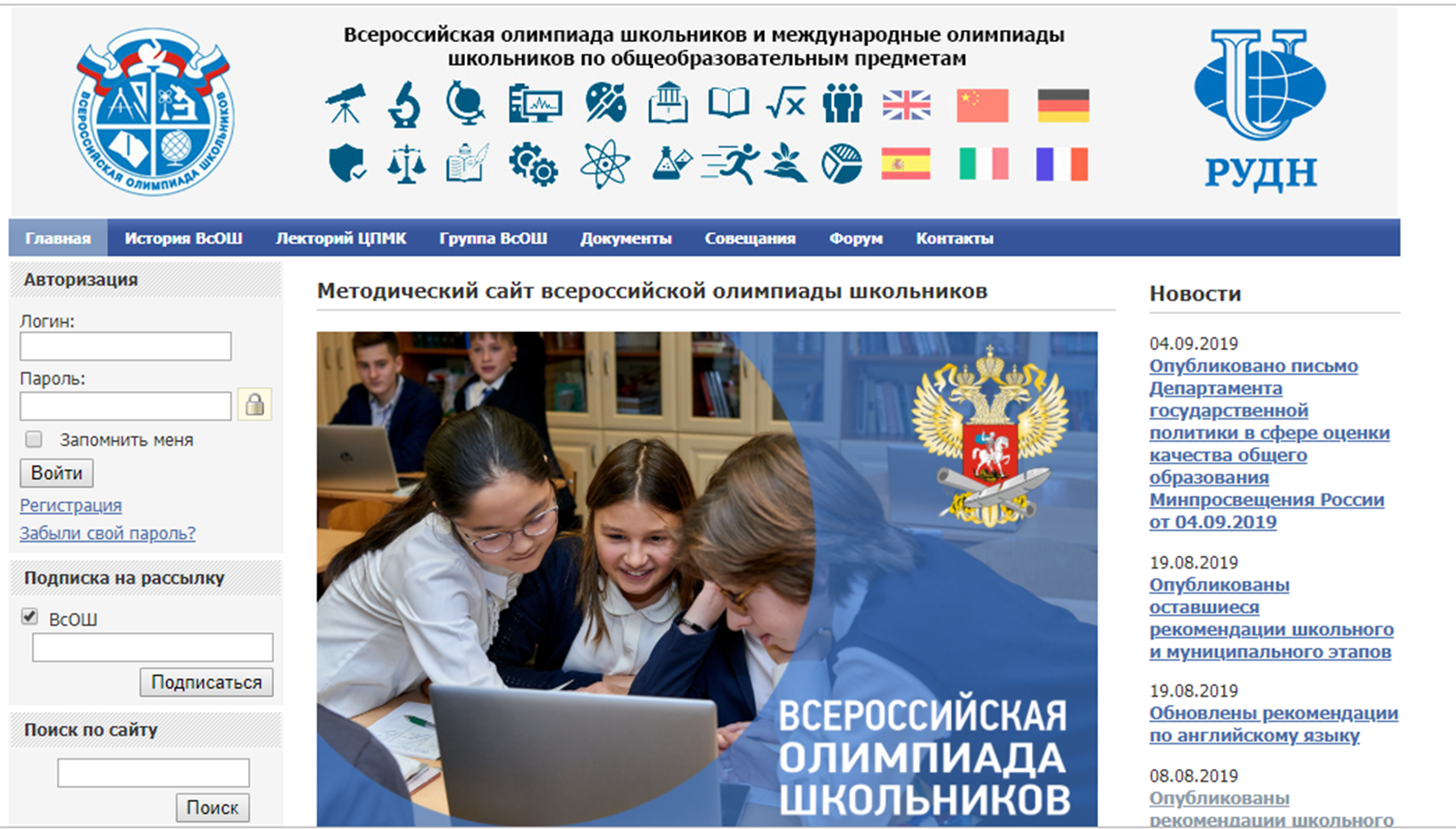 http://vserosolymp.rudn.ru/
Методическое письмо по преподаванию экономических дисциплин в образовательных организациях Нижегородской области в 2019-2020 учебном году
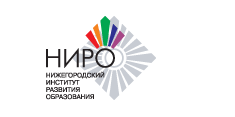 Финансовая грамотность
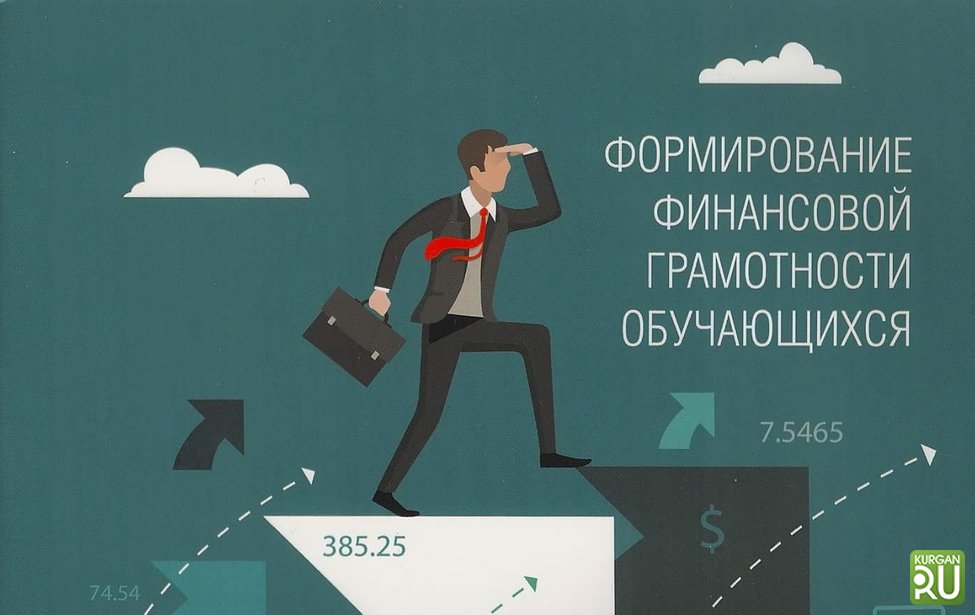 Анализ работы ММО по экономике за 2018-2019 учебный год. Корректировка плана работы на 2019-2020 учебный год.





Хлебодарова Н.Д.